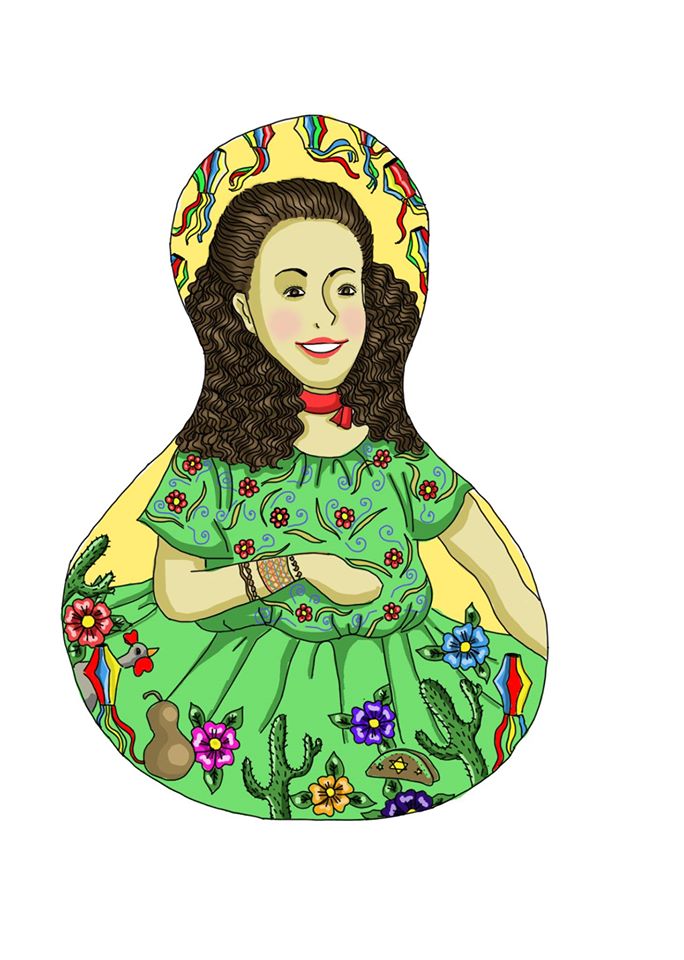 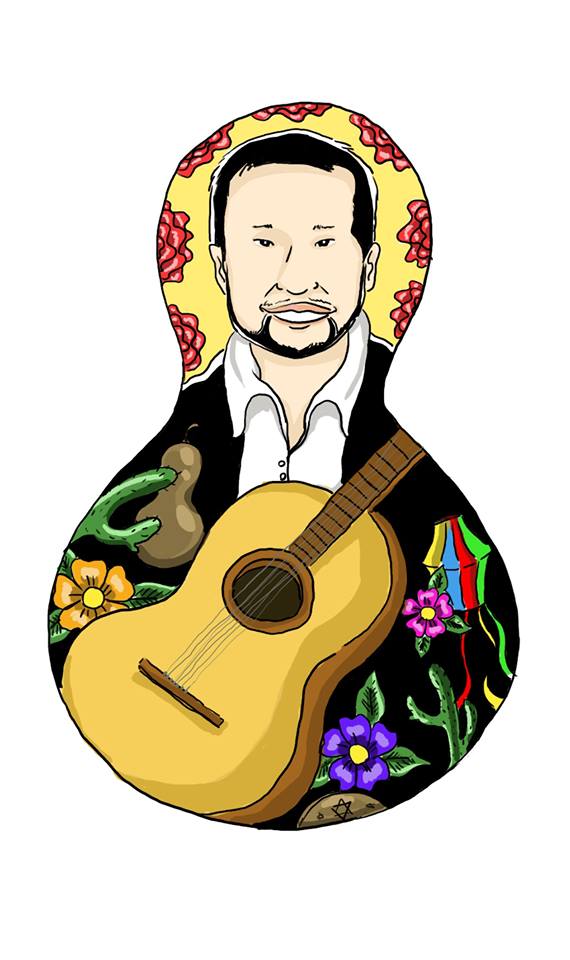 Professor responsável:  
Marcos Câmara de Castro
Discente: Guilherme Ennes
EtnografiaGrupo Claretá
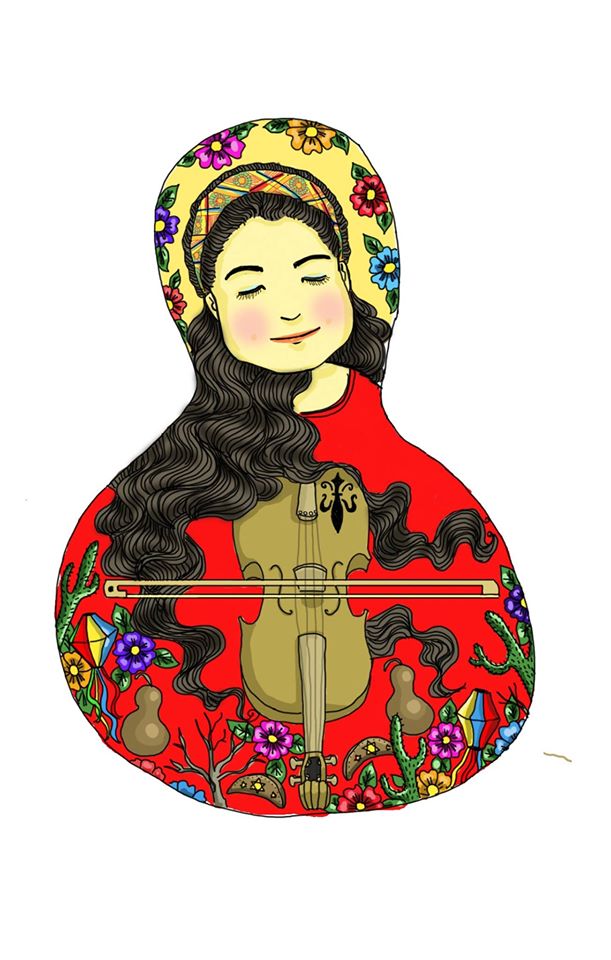 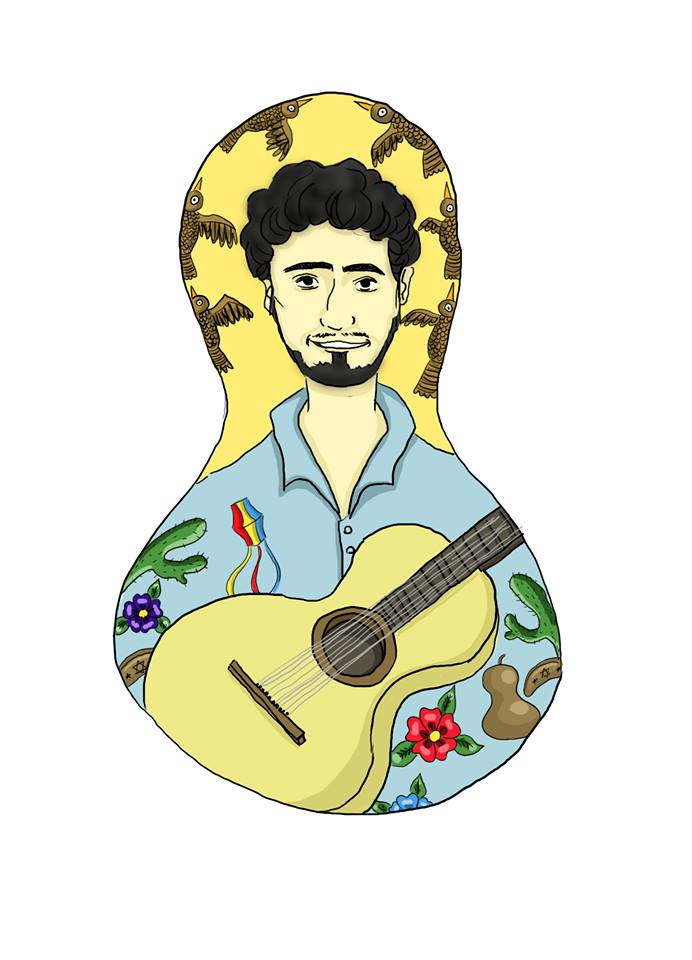 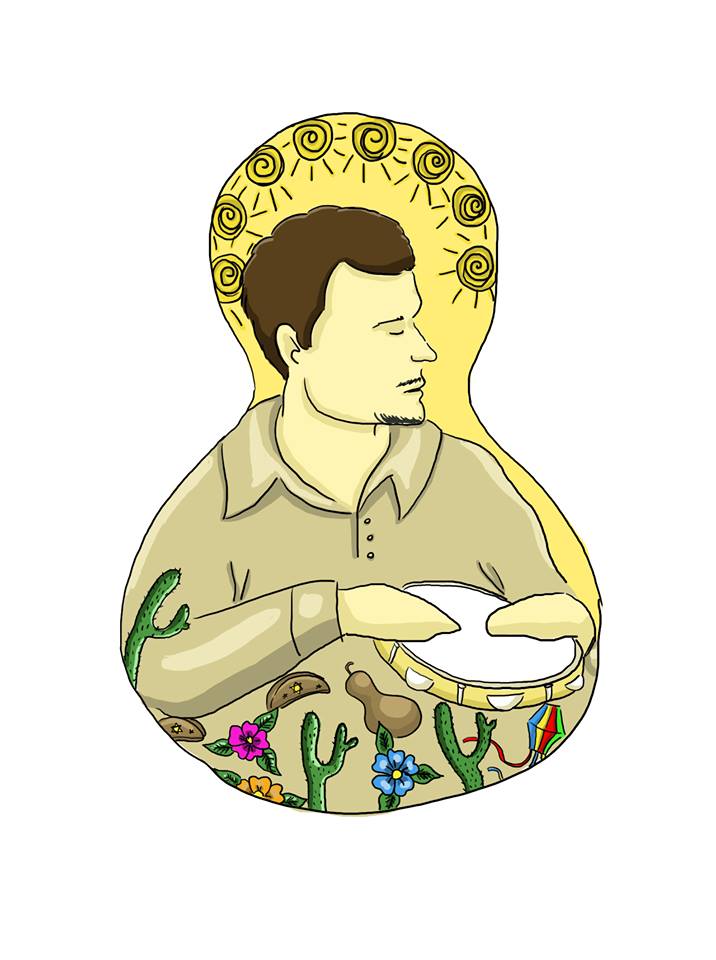 Grupo Claretá
Formação:  Violonista – Marco Papa 
	Violeiro – Zé Guerreiro 
	Violinista/ Rabequeira – Camila Santana
	Cantora – Claire Jézéquel

Junção de dois grupos:  Trio Etá + Claire;

 Músicos convidados: Percussão e Violão.
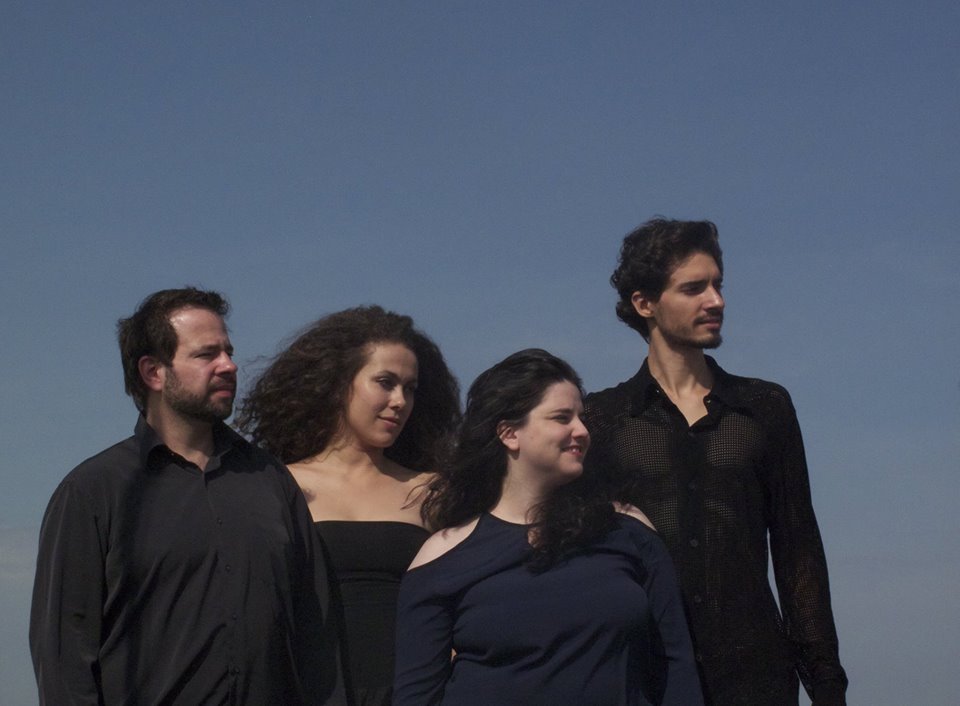 Renata Bueno
Manifesto Sertão
Interesse pela temática do homem sertanejo e as historias que permeiam o seu mundo;
o foco não foi necessariamente um estilo musical, mas um estilo poético que engloba textos e histórias expressados musicalmente;
 Luiz Gonzaga, Elomar Figueira Melo, Dominguinhos, Juraildes da Cruz e também cantos anônimos das lavadeiras e vaqueiros aboiadores;
 todos do grupo pesquisam músicas tradicionais de folguedos e festas brasileiras.
Apresentação auditório Meira Junior – “amigos da casa”;

cada integrante não ficou restrito apenas ao seu instrumento ou apenas em cantar;

 Roupas pretas – clássico x popular / seco e quente;

 Cantora dialogava com o público;
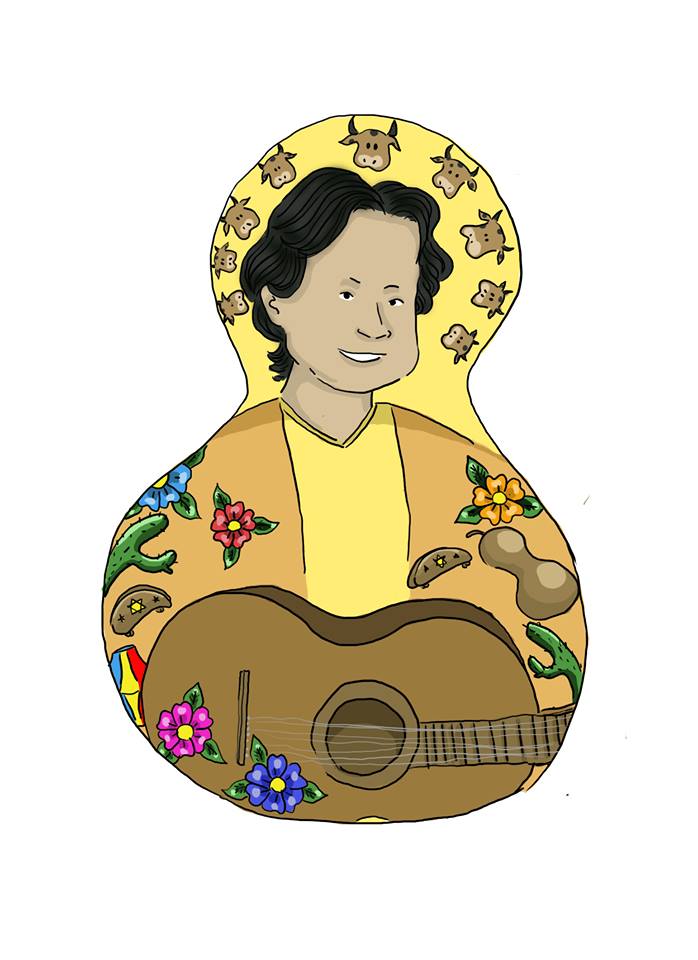 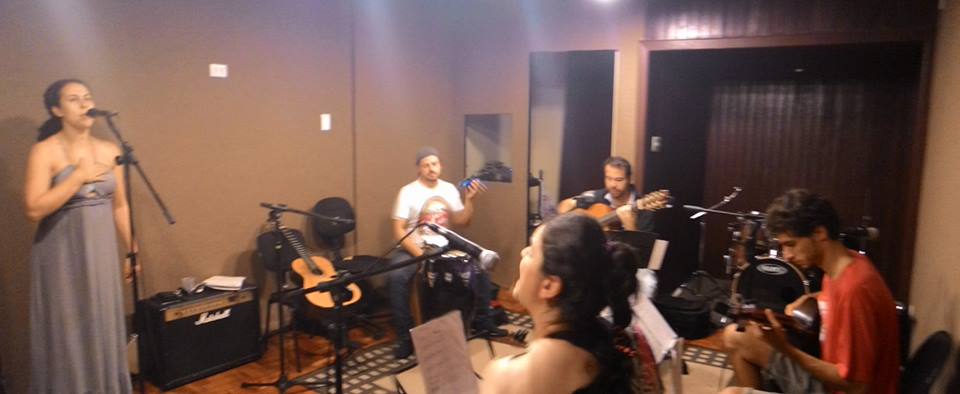 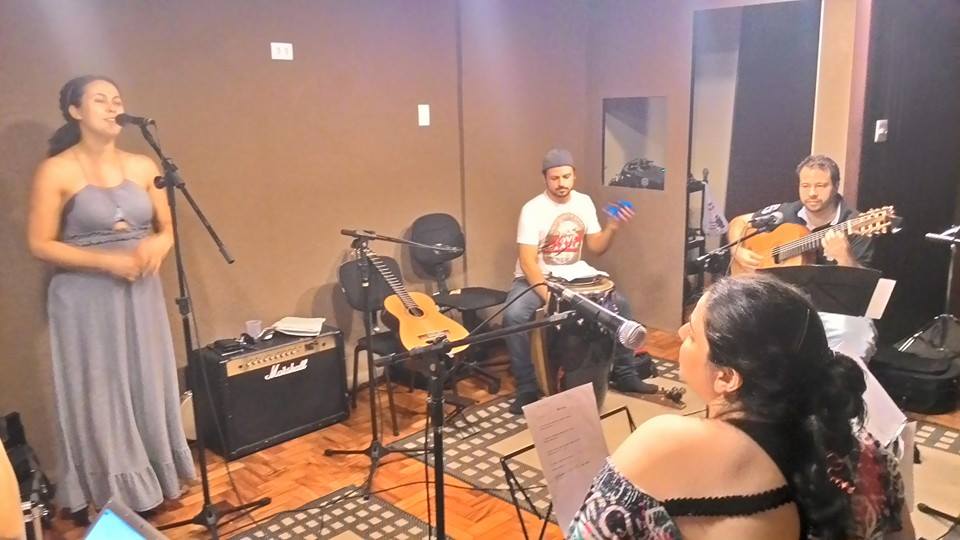 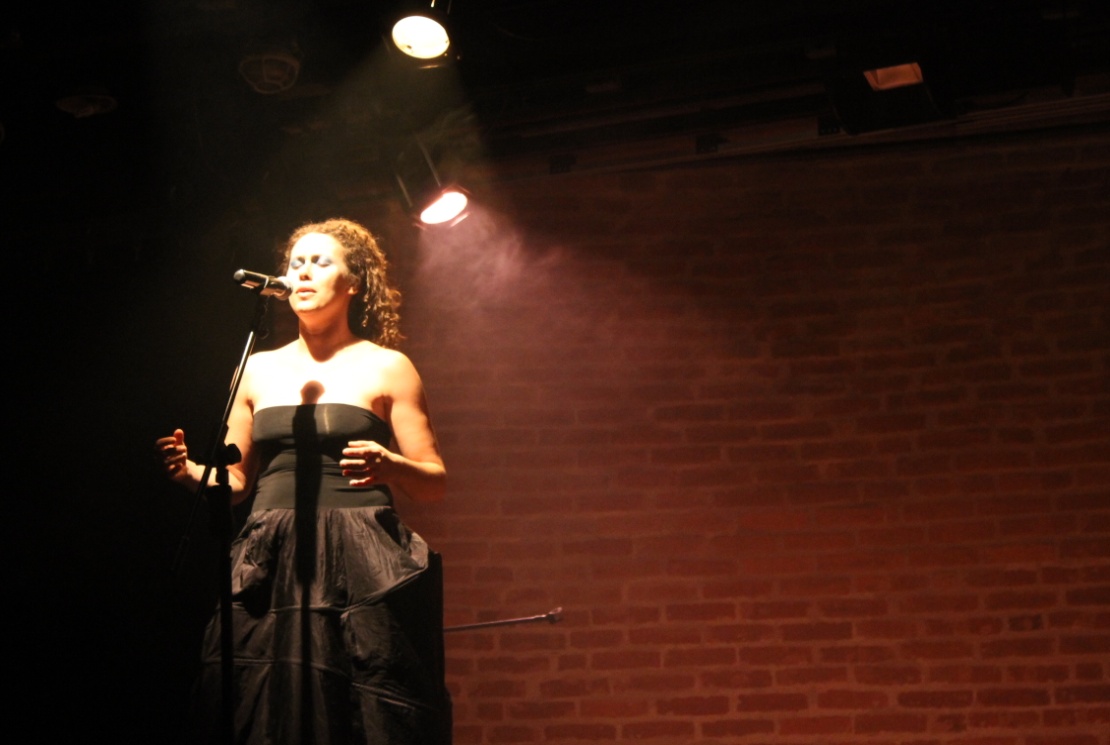 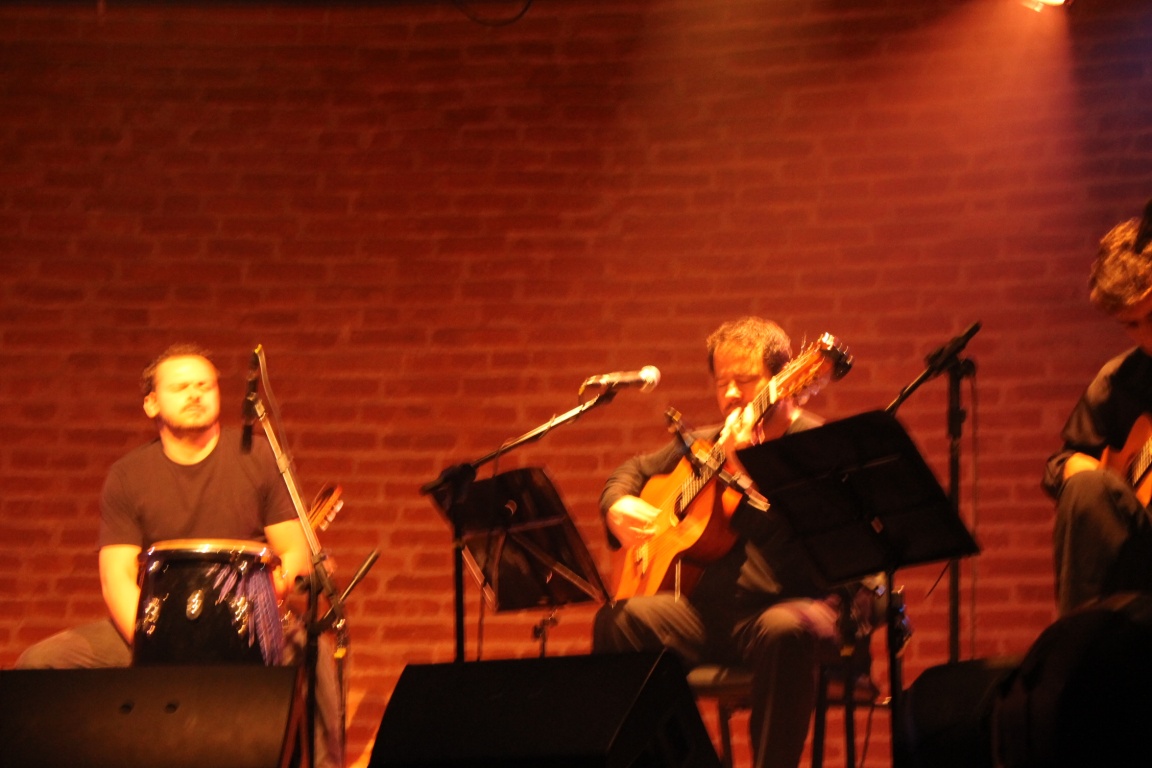 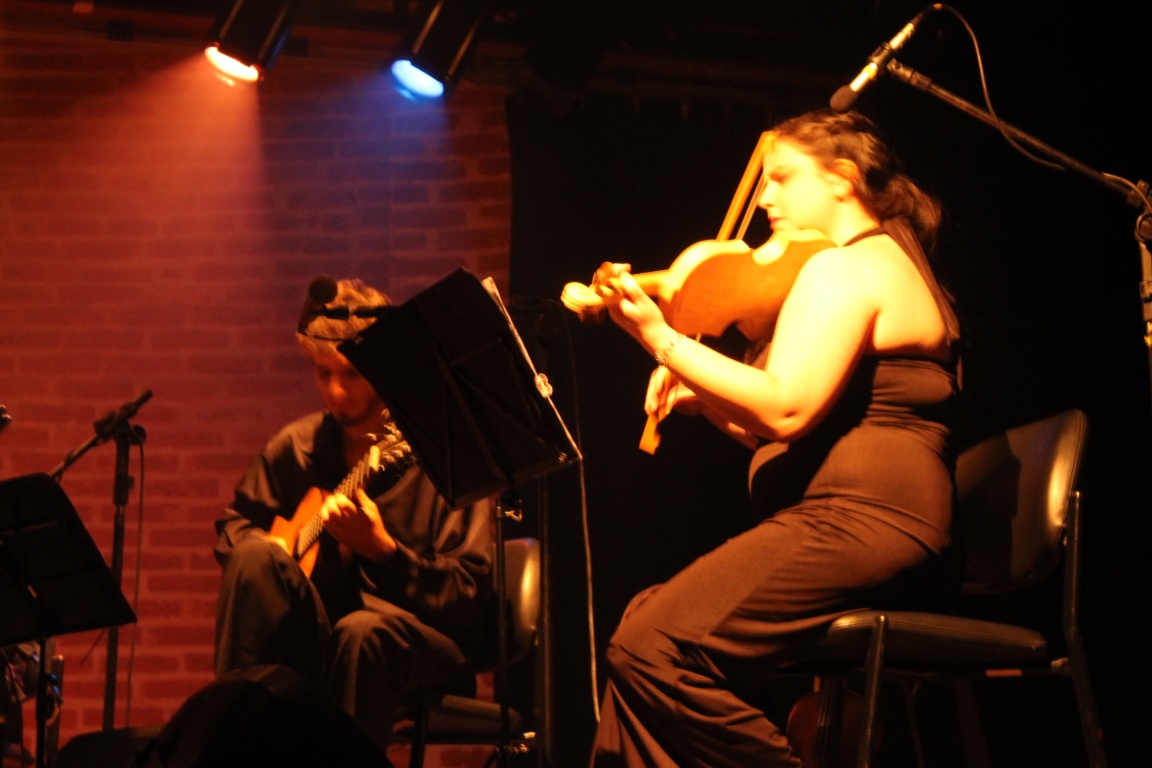 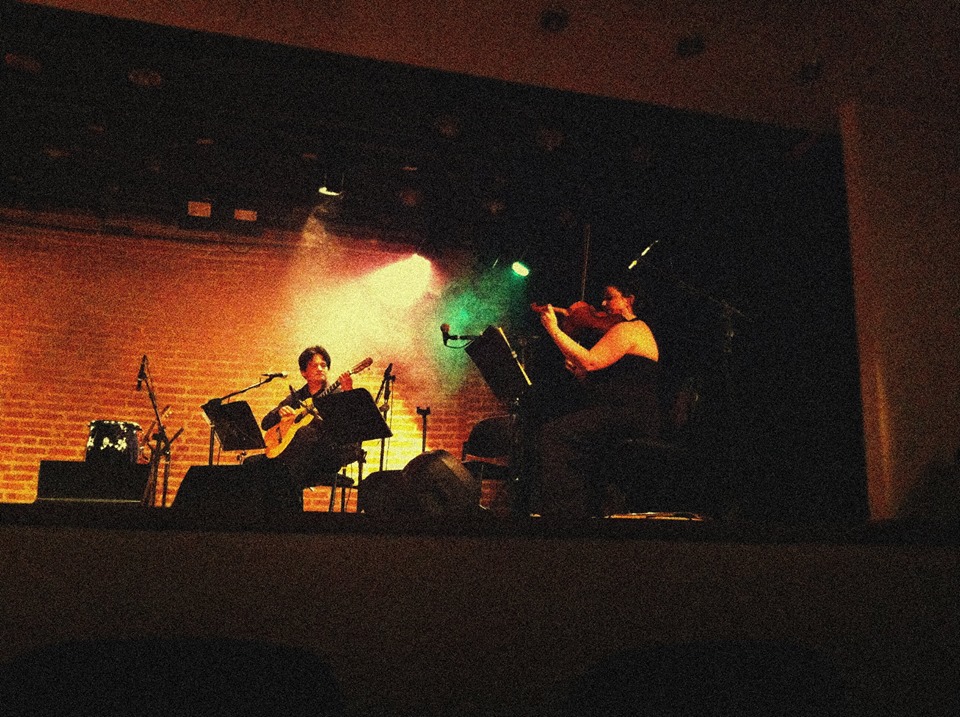 Discussão
Encontro de diversas culturas – encontros e desencontros  e colcha de retalhos (Darcy Ribeiro);

 Globalização das culturas;

 A cantora é franco-brasileira e possui em seu repertório particular canções francesas; o violeiro desfruta de músicas pertencentes ao universo caipira; o violonista estuda choro, samba e também peças ditas eruditas, como as de Heitor Villa-Lobos; a violinista desenvolve músicas ciganas e do populário nordestino em seu repertório;
Pessoas da cidade cantam a música dos sertão – migrações internas no próprio território e mídia;

“ queria levantar para dançar” – espetacularização;

Encontro de culturas – perdas de algumas características ou repensar o locar do fazer musical;

 etnografia da mudança - fenômenos recentes, inclusive os que revelam diferentes formas de sincretismo e de hibridação derivados do encontro entre culturas.  (Aubert).
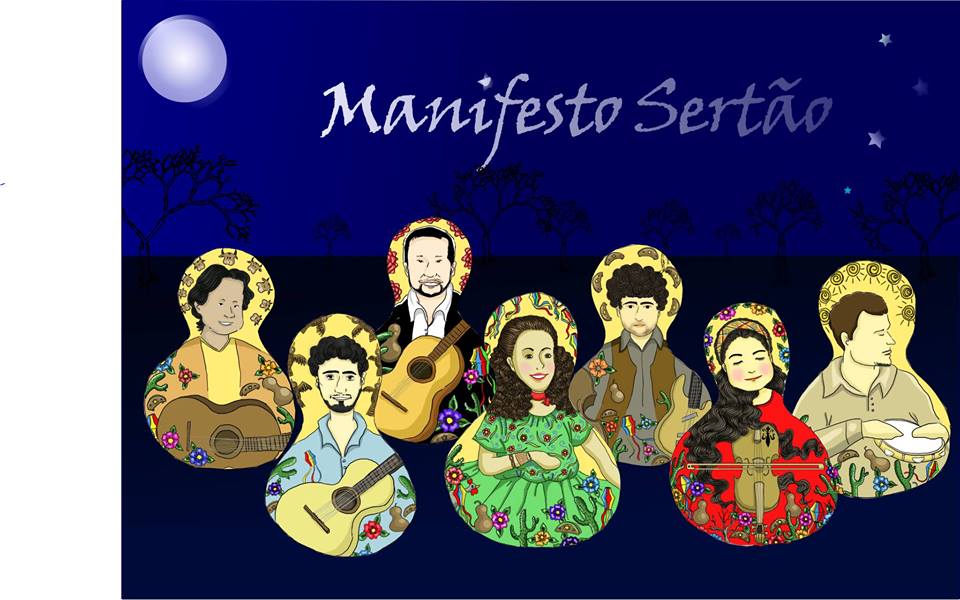 Karen Fagu
Referências Bibliográficas
Depoimentos de integrantes do grupo

BOUËT, JACQUES et SOLOMOS, MAKIS, dir.: Musique et globalisation : musicologie, ethnomusicologie, Paris : L’Harmattan, 2011, 286 p.
FERRAZ, ISA GRINSPUM. O povo brasileiro. Brasil, TV Cultura/ GNT/ FUNDAR, 2000
PINTO, TIAGO DE OLIVEIRA. Etnomusicologia: da música brasileira à música mundial. REVISTA USP, São Paulo, n.77, p. 6-11, março/maio 2008
Me leva – domínio público;
Enfeites da cabocla – Juraildes da Cruz;
 Mortal Loucura - Poema de Gregório de Matos musicada pelo José Miguel Wisnik;
 Armorial - Ivan Vilela